Gjenstandsbasen er nå stengt for redigering og lagring. 

Man kan fortsatt søke og hente informasjon, men ikke oppdatere.

Fotobasen fungerer som tidligere.
UniMusbasen
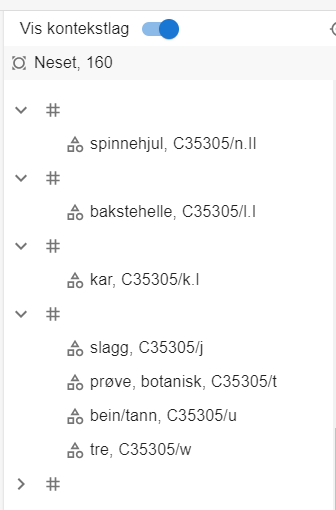 Nettbasert brukergrensesnitt
Feidepålogging 
Lenke til billedfiler hentes fra fotobasen. 
Hovedstruktur: 
Fellesopplysninger – Kontekst – Gjenstand
Bedre sammenheng / navigering mellom disse delene
Logg på for å få tilgang:


Åpen nå:		Test-basen: https://kultur-test.unimus.no/
Åpner 22. jan.	Produksjons-basen: https://kultur.unimus.no/
Spørsmål, feilmeldinger og avtaler om én-til-én-veiledninger rettes til:

	Camilla og Lucia (FUN), 
	Margrete (NIKU, AS generelt)
	Vivian (revisjoner, restanser, AS generelt)
	Espen (tilganger og database)
	Hallvard (database, etiketter, formater)
Lenke til brukerveiledninger

https://www.khm.uio.no/forskning/prosjekter/unimus-kultur/brukerveiledninger/arkeologi/index.html

(er fremdeles under arbeid)
Underveis
Etiketter
Sammendrag
Unimusportalen er tilgjengelig via https://unimus.no

Inntil videre vises data fra den gamle gjenstandsbasen, men skal erstattes av et nytt API som henter data fra den nye gjenstandsbasen.